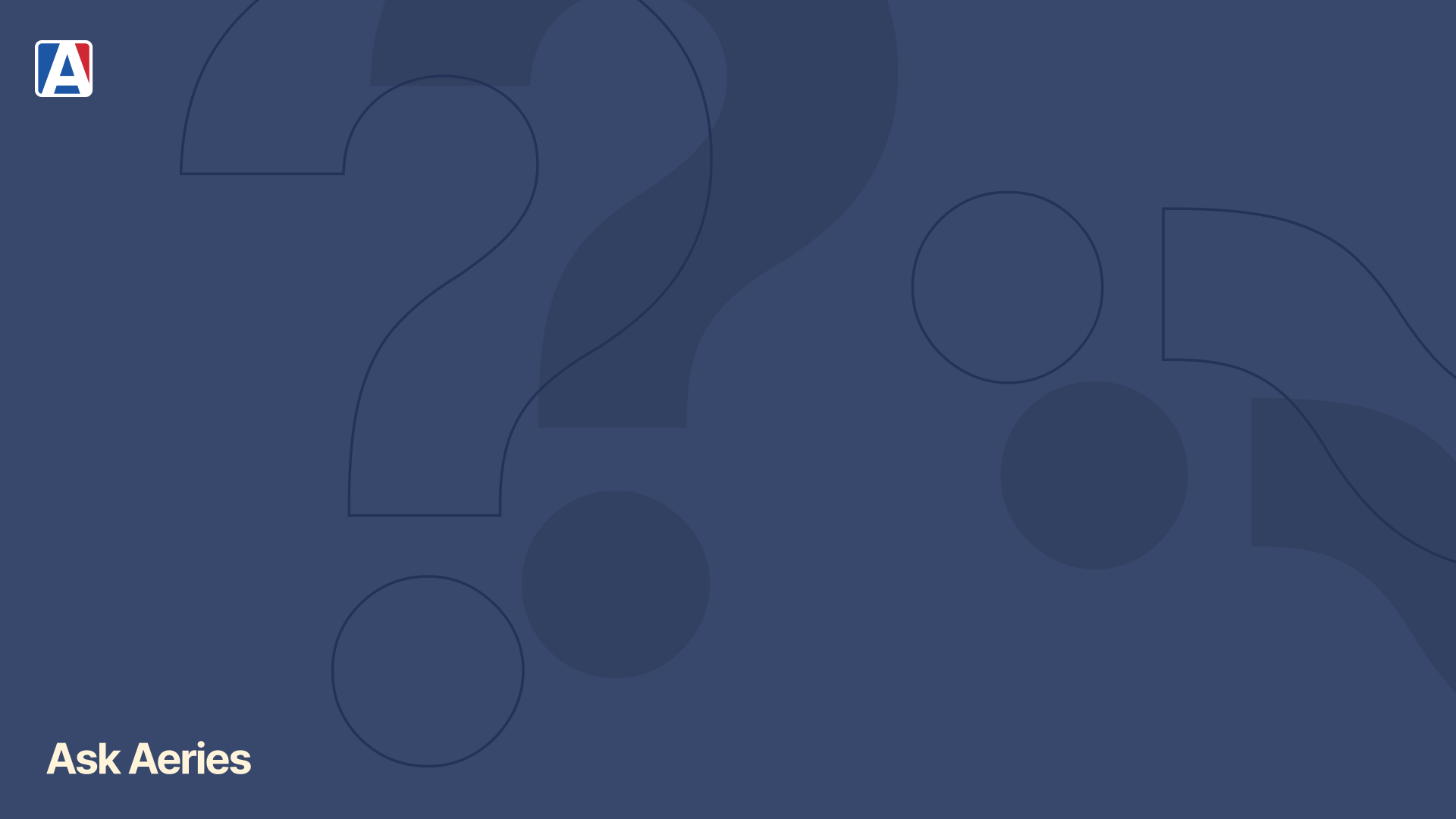 Ask Aeries!Query
March 13, 2024
Host: Suzette KellarPresenter: Heidi HayesModerators: Carolyn Canfield & Diana Martinez & Loretta Bishop
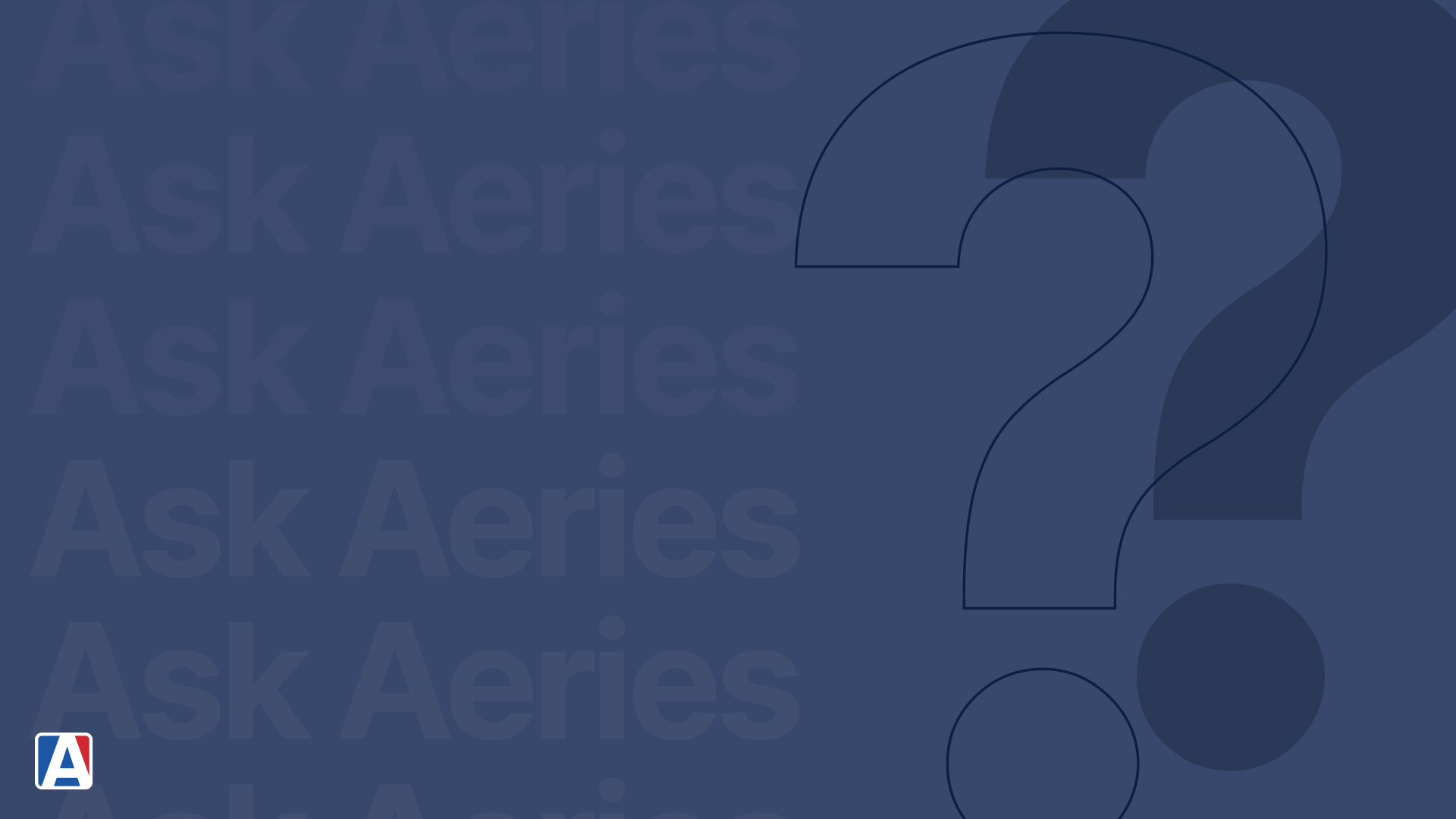 How do I use a report in a query?  Example I was trying to create a query with student information from the supplemental attendance.
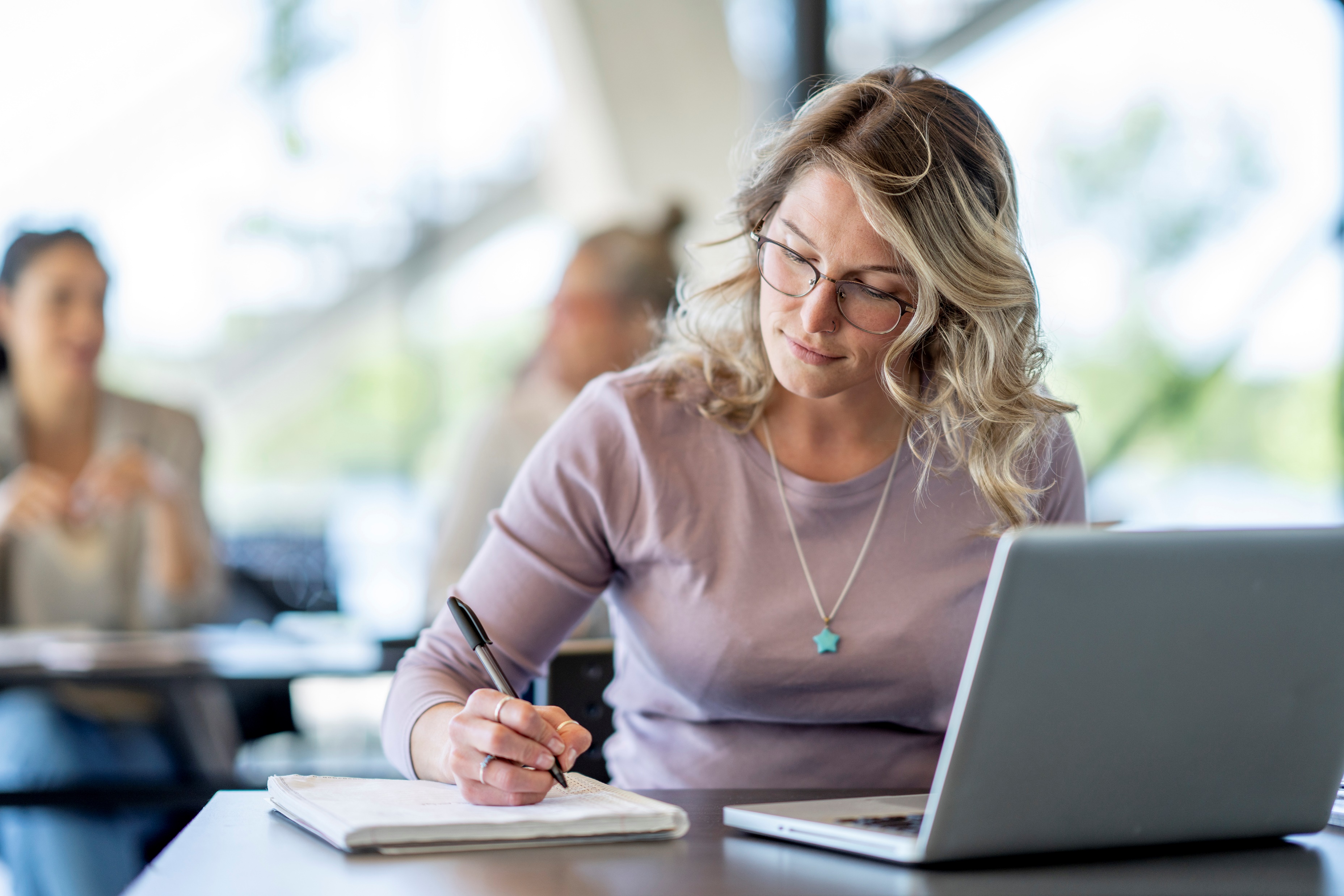 [Speaker Notes: Aeries Query Report button. Teacher Class List: LIST STU SEC MST CRS TCH MST.PD STU.ID STU.NM STU.GR TCH.TE CRS.CO BY TCH.TE MST.PD]
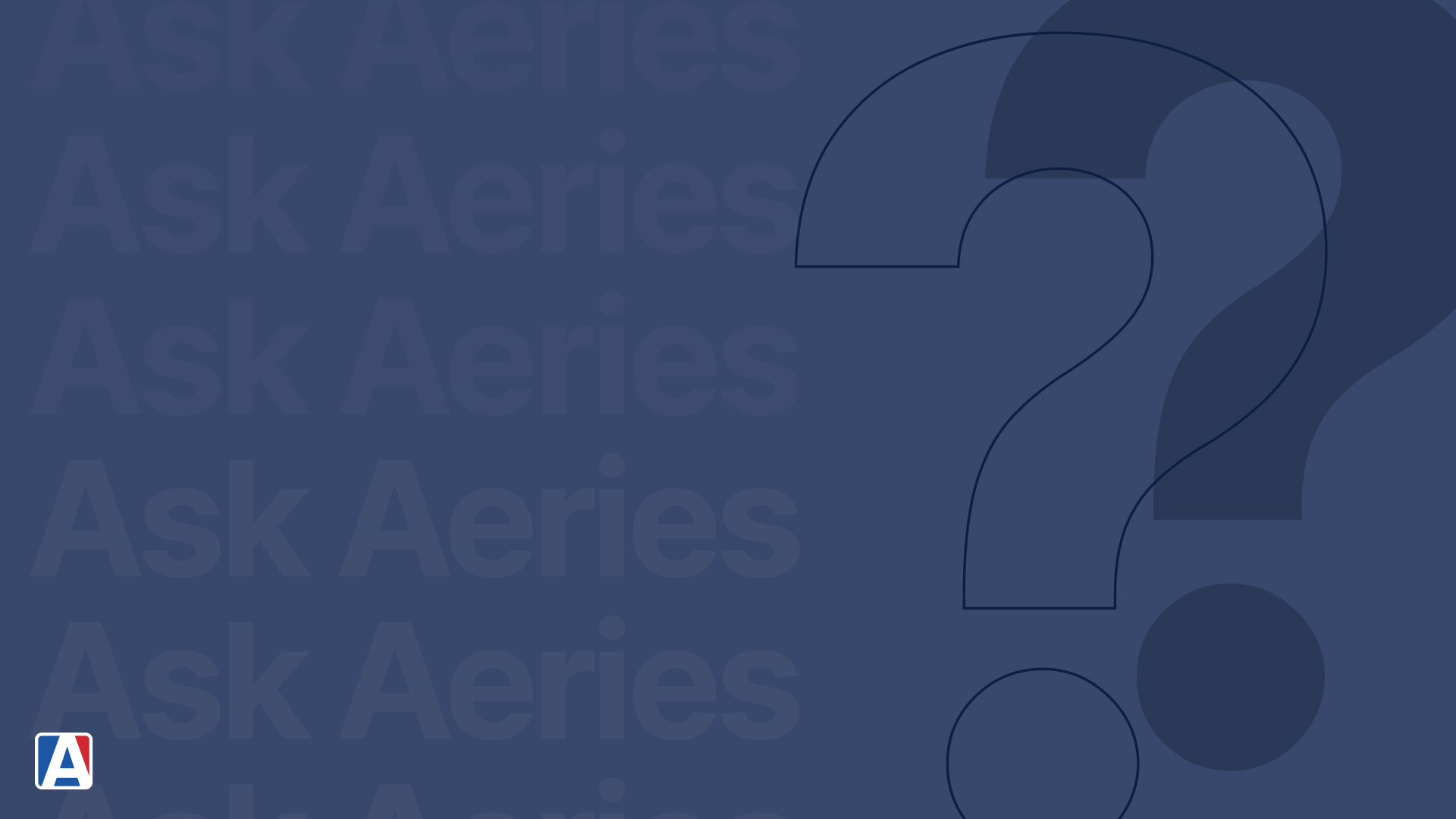 Where can I find a table that shows which fields are related when building a multi-table query?
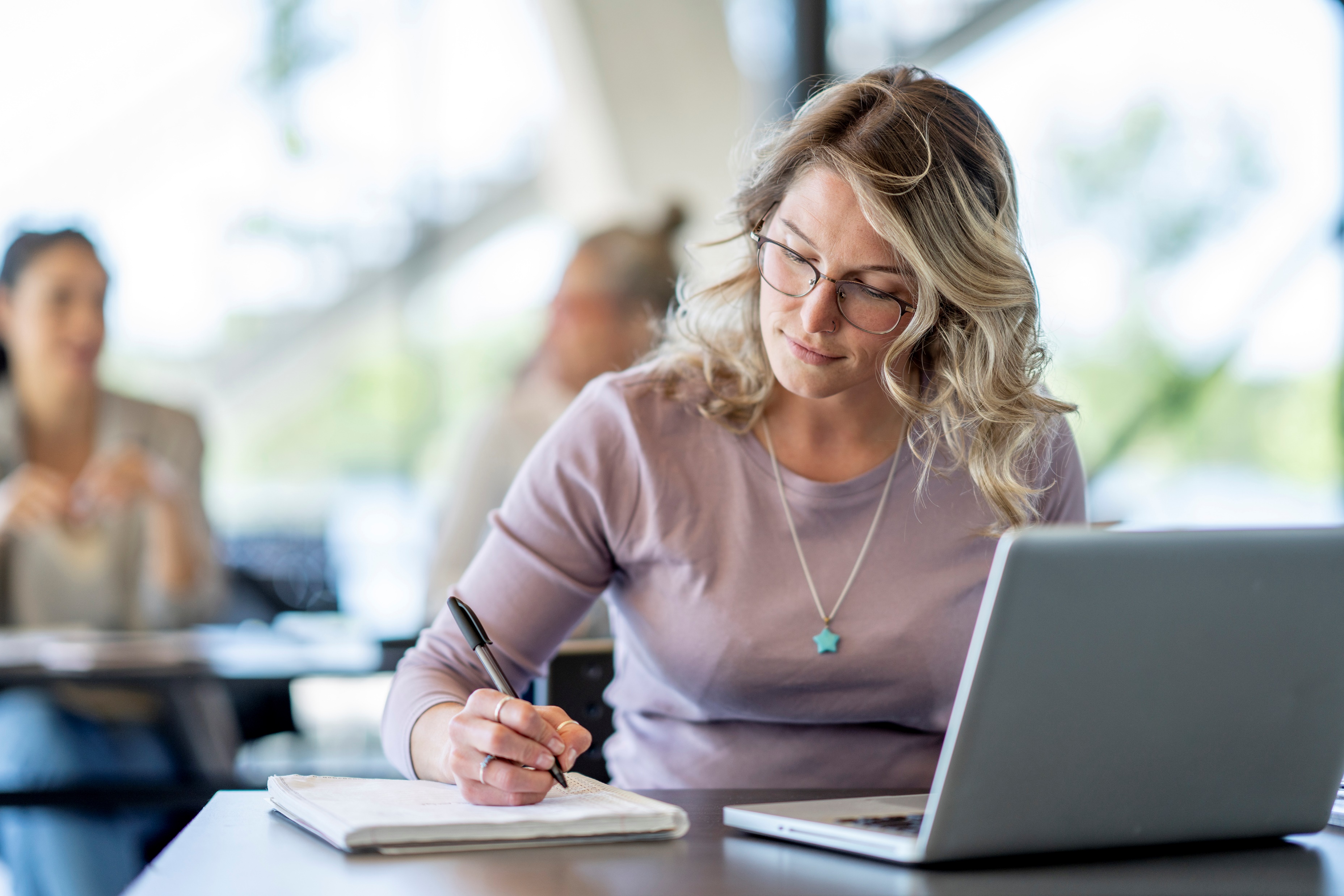 [Speaker Notes: Database Definitions or add one table at a time in Query. Example LIST STU SEC MST
First start with Tables. Use your mouse, not the Keyboard.
Also, where do you want the related table to join. 

List Grades and MST course sorted by teacher:
LIST GRD STU SEC MST SSE STF CRS FTF STU.ID STU.NM FTF.STI STU.GR STF.LN STF.FN MST.SE CRS.CO GRD.M1 BY STF.LN FTF.STI IF GRD.SE = MST.SE AND SSE.PR = 1 AND GRD.M1 # " "

TX
LIST GRD STU SEC MST SSE STF CRS FTF STU.ID STU.NM FTF.STI STU.GR STF.LN STF.FN MST.SE CRS.CO GRD.M1 BY STF.LN FTF.STI IF GRD.SE = MST.SE AND SSE.PR = 1 AND GRD.M1 < "70" AND GRD.M1 # " "]
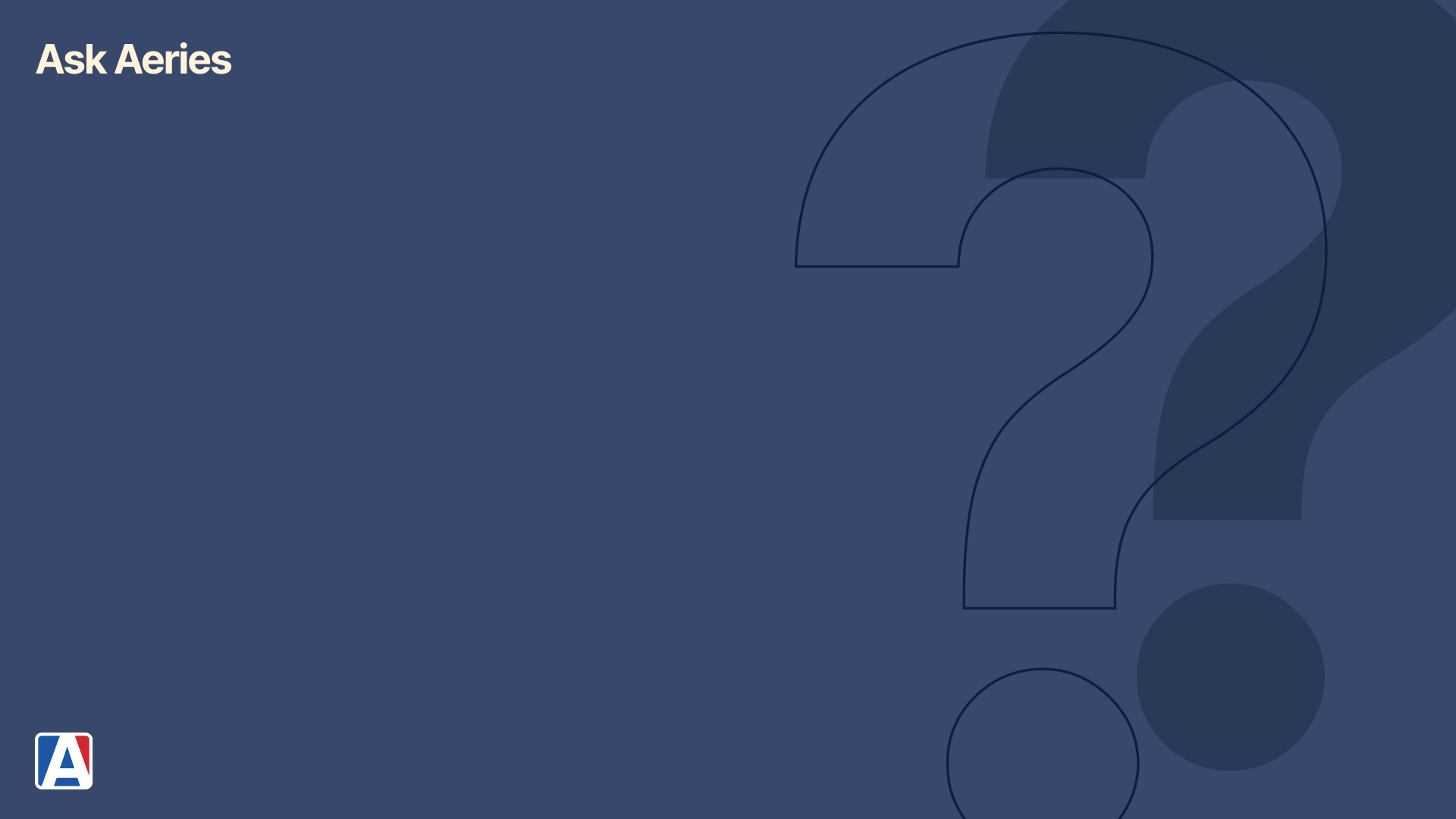 How can I write a chronic absenteeism query that covers a particular time period?  For example...it is March 14th and my team wants to look at absenteeism for September thru December.We often get asked to run a query for Attendance Percentage for a specific date range.  https://support.aeries.com/support/solutions/articles/14000070389-attendance-history-configuration               https://ideas.aeries.com/forums/925735-aeries-ideas/suggestions/41448754-attendance-percentages-by-teacher-report-with-date
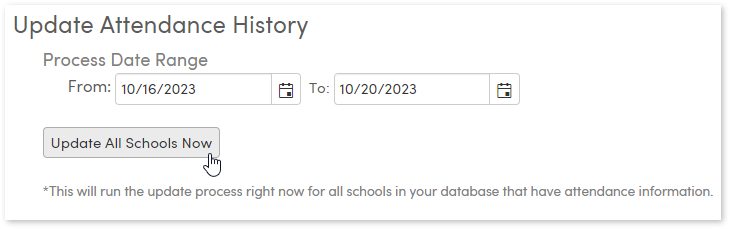 [Speaker Notes: Attendance History Config. . If you want data between certain dates, you can Run the Attendance History Config for those dates and then run the query. Here is a document that explains the Attendance History Config.
Set the Dates and then run your query. 
LIST STU AHS STU.ID STU.NM STU.GR AHS.EN AHS.PR (( LEFT ( (( 100 * AHS.PR / AHS.EN )) , 5 ) + "%" )) AHS.AB AHS.AU AHS.TD AHS.YR IF AHS.YR = "2023-2024" AND AHS.EN > 0 AND STU.SC = AHS.SCL

https://ideas.aeries.com/forums/925735-aeries-ideas/suggestions/41448754-attendance-percentages-by-teacher-report-with-date

https://ideas.aeries.com/forums/925735/suggestions/46985824]
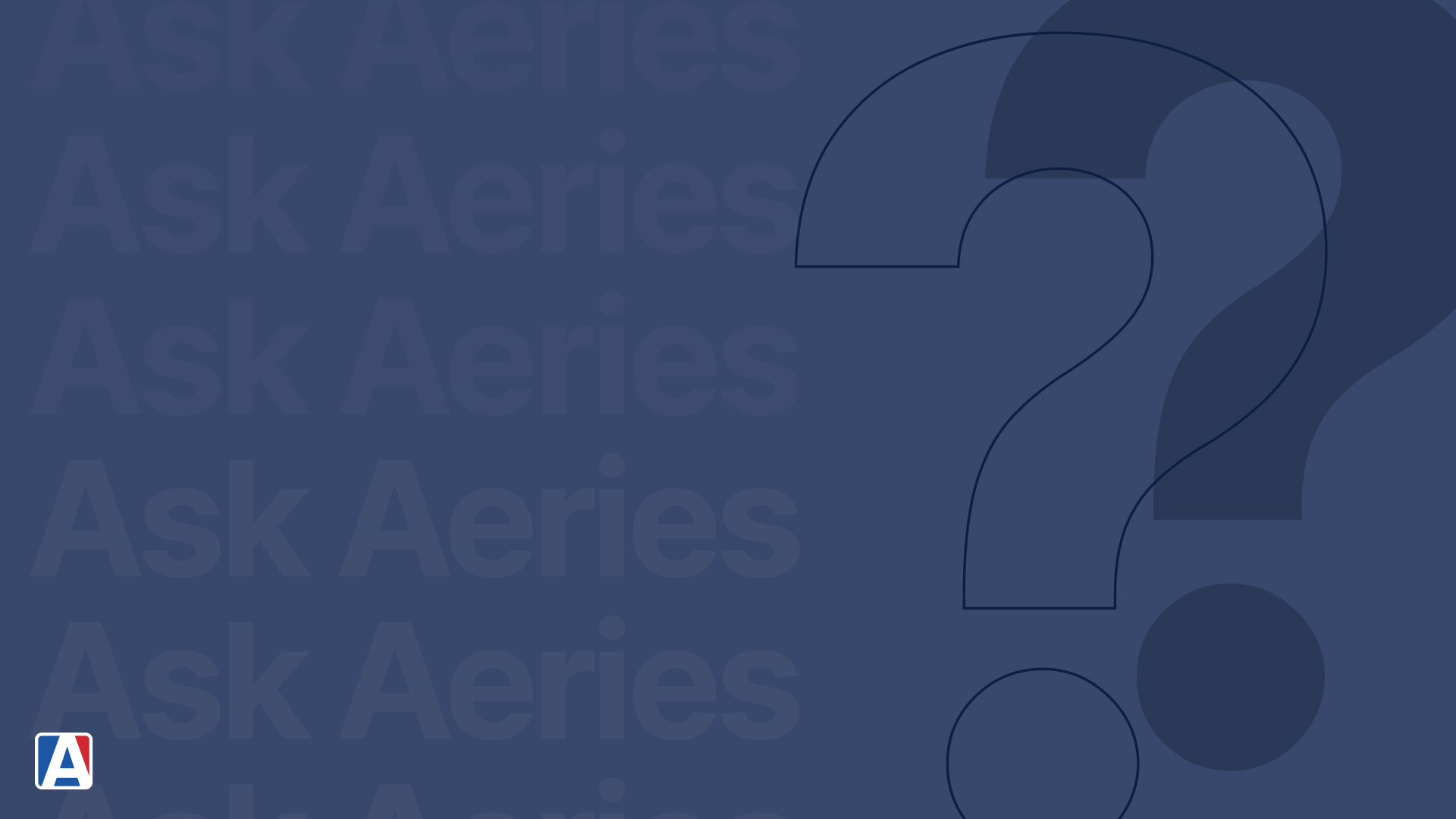 What is the best way to get parent/guardian from the contacts table, but not all contacts. Is it possible to not duplicate the student for each parent?https://support.aeries.com/support/solutions/articles/14000092446-aeries-query-expansion-through-sql-views-and-custom-tables
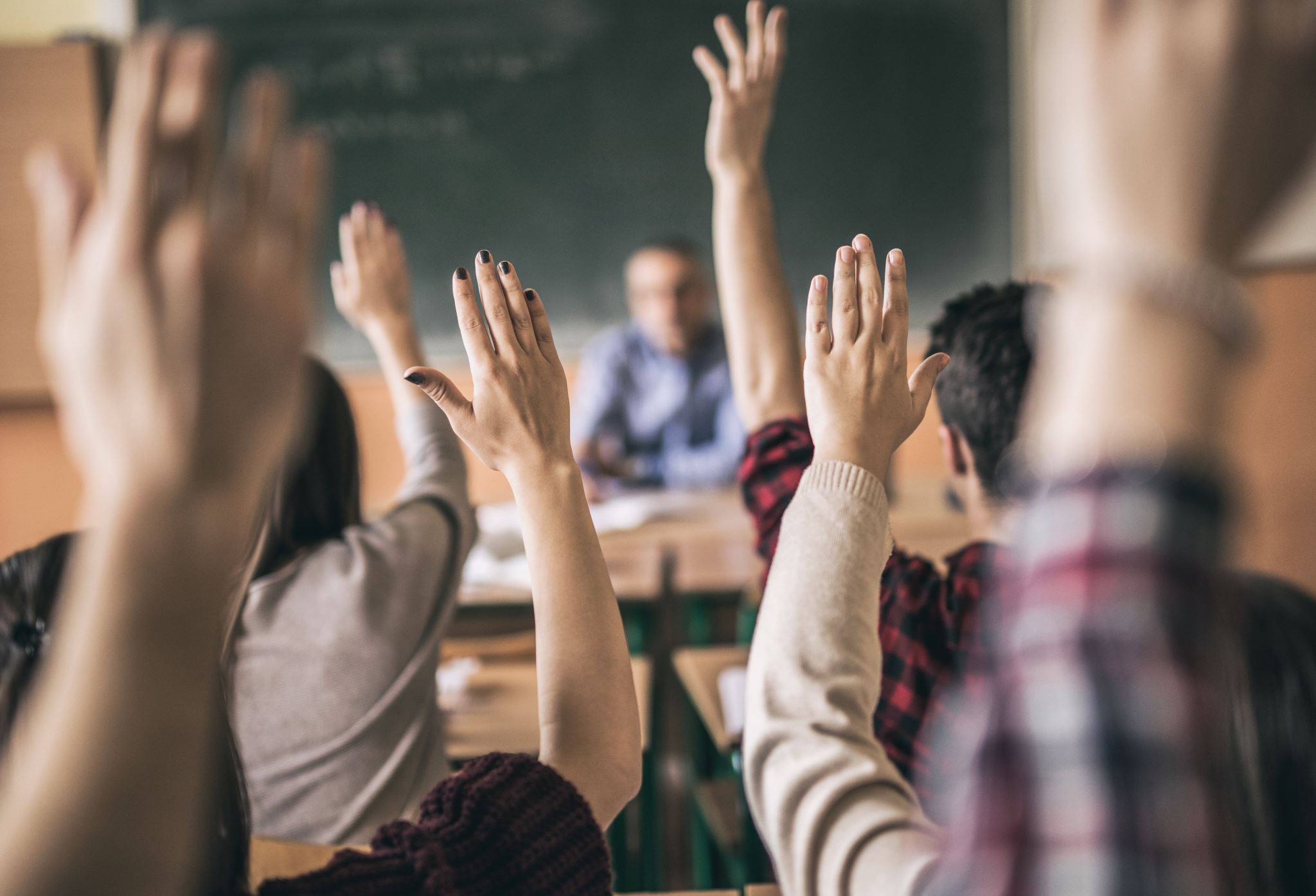 [Speaker Notes: Parent emails by Teacher in Flex School if they have CON.PC Primary Contact Yes
LIST STU CON SEC MST SSE STF FTF  FTF.STI STU.ID STU.NM STU.SEM CON.NM CON.EM STF.LN BY STF.LN STF.FN  FTF.STI STU.LN STU.FN IF SSE.PR = 1 AND FTF.YR =  "2022-2023"  AND CON.PC = Y 
https://support.aeries.com/support/solutions/articles/14000092446-aeries-query-expansion-through-sql-views-and-custom-tables
CONP is a way to 
LIST STU CONP STU.ID STU.NM STU.GR STU.PG CONP.NM1 CONP.TL1 CONP.EM1 CONP.NM2 CONP.TL2 CONP.EM2]
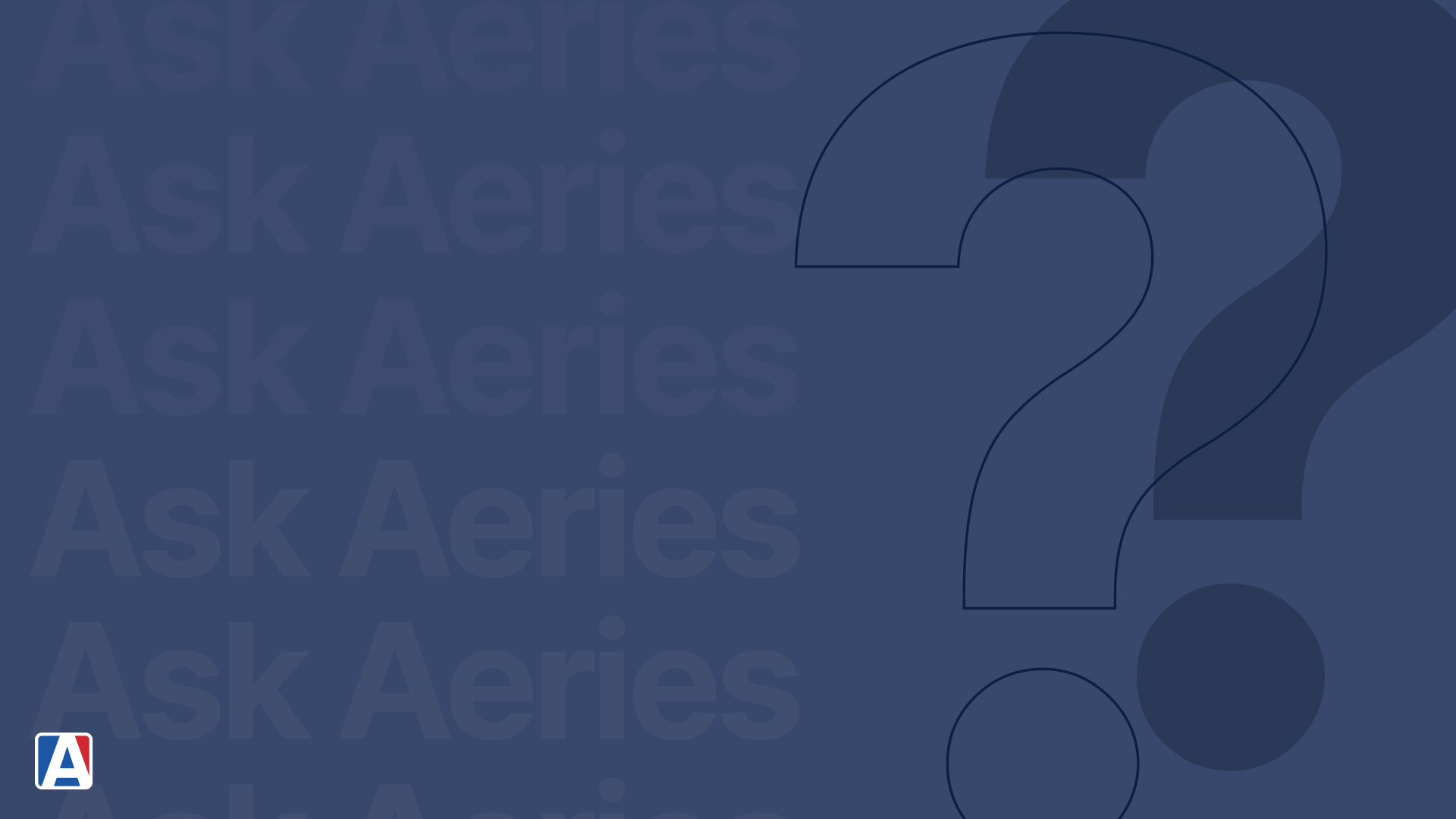 How do you run a query finding TK students enrolled from Months 1-8 in the school year?
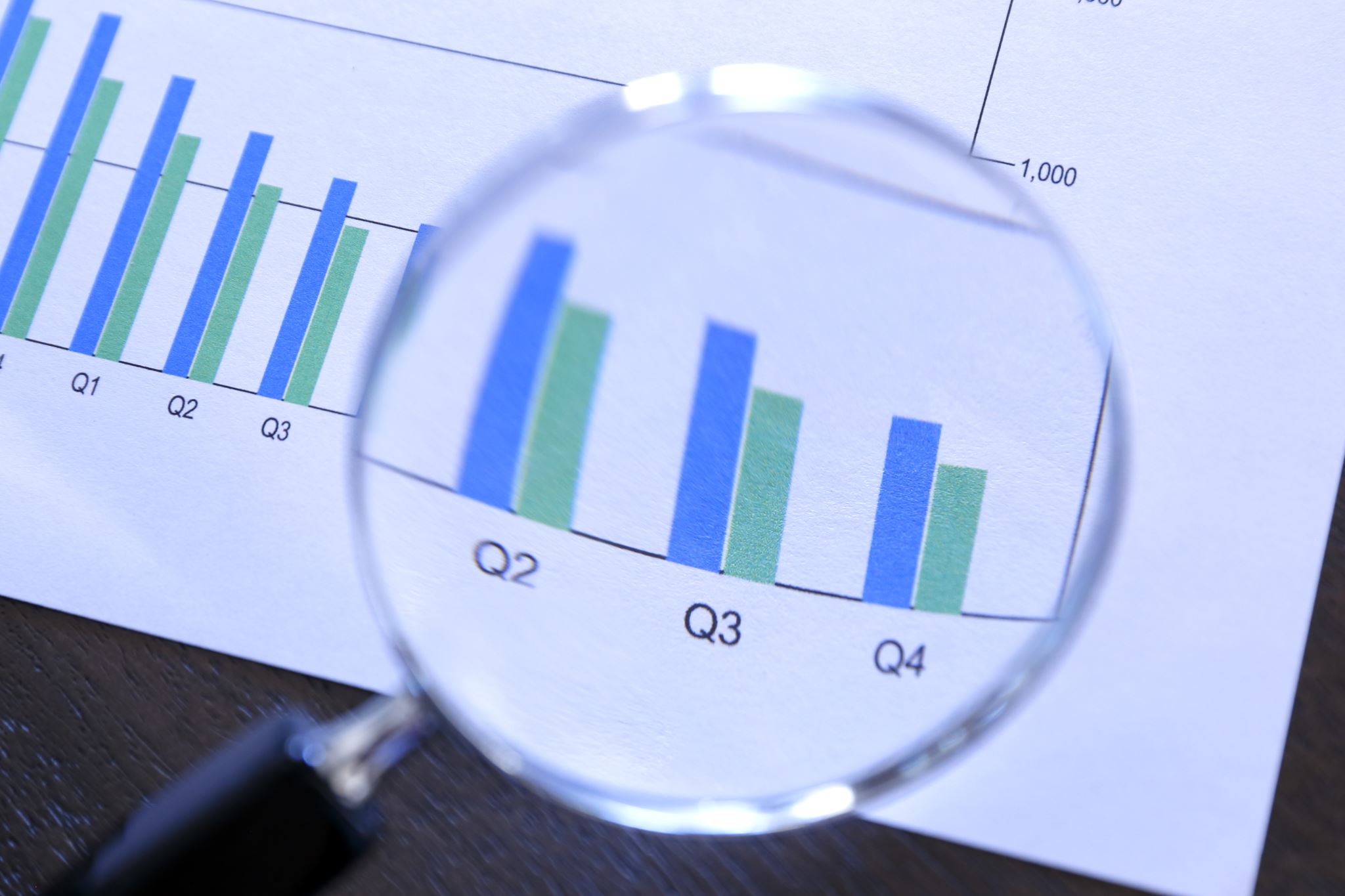 [Speaker Notes: LIST STU IDN ENR STU.SC STU.FN STU.LN STU.GR ENR.YR ENR.SC ENR.ED ENR.LD IF ENR.ED <= "03/01/2024"  AND ( ENR.LD >= "06/01/2024" OR ENR.LD = NULL ) AND ENR.SC = STU.SC AND ENR.YR = "2023" AND STU.GR = -1]
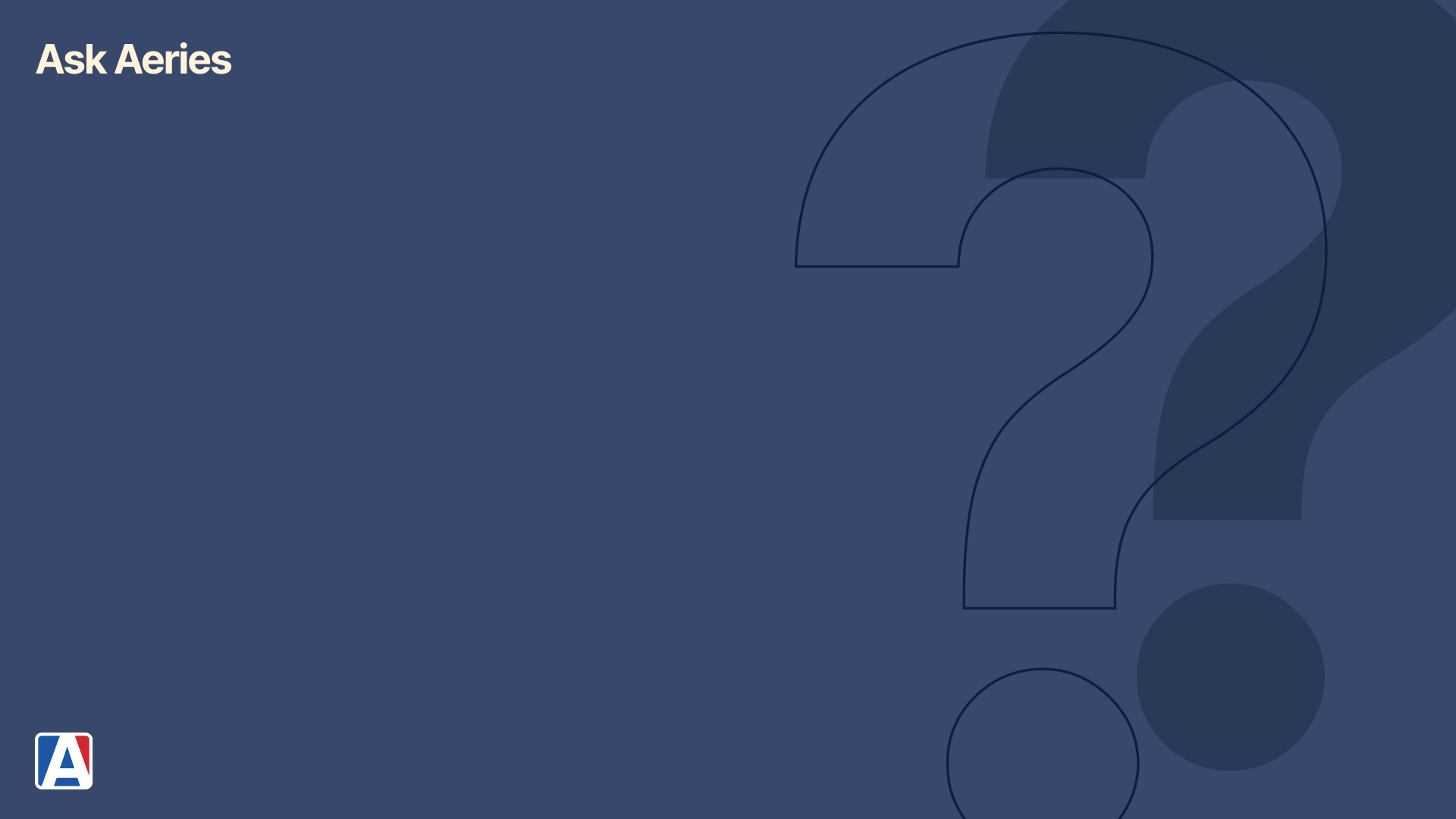 The order in how you would write a query and are there any helpful tips on how to make it easier.  Meaning any short cuts or helpful hints:  i.e. when to use " " or Null etc...
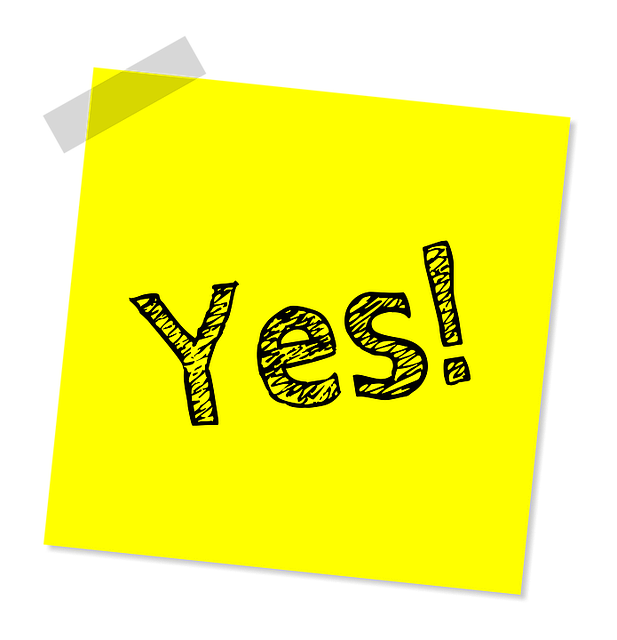 [Speaker Notes: Dates = Null
>= 10/04/2024  -  At times query may require quotes around dates or text. >= “10/04/2024”
Number or letter fields = “ “]
What are the best ways to use the Math / Special functions in a query?I need more help with using the ( ) in my queries.
[Speaker Notes: The Math function is versatile. 
LIST STU GRG STU.ID STU.NM STU.GR GRG.T2 GRG.T4 GRG.T6 (( (( GRG.T2 + GRG.T4 + GRG.T6 )) / 3 )) IF STU.GR > 6 AND GRG.YR = 2023
LIST STU SC ID NM GR AD (( REPLACE(AD," Drive"," Dr") )) IF AD : " Drive" 
CHANGE STU AD TO (( REPLACE(AD," Drive"," Dr") )) IF AD : " Drive" 
LIST STU AHS STU.ID STU.NM STU.GR AHS.YR AHS.EN  AHS.PR AHS.AB  (( LEFT ( (( 100 * AHS.PR / AHS.EN )) , 5 ) + "%" )) IF AHS.YR =  "2022-2023" AND AHS.EN > 0 AND STU.SC = AHS.SCL

The following queries using an IIF function to only report information that returns a value based on another value that is being returned. In the first query the word “Boy” will be returned if the student’s sex is M, otherwise “Girl” will be returned.

LIST STU ID NM GR SX (( IIF( SX = "M","Boy","Girl") )) Yes No
LIST STU ID NM GR TP (( IIF(TP>=3,"Doing Well", IIF(TP>2,"Need to do more","At Risk" ) ) )) IF STU.GR > 5 

( )
Separate the “or” 
List English learners that have a current Free and Reduced Meals
LIST STU FRE STU.SC STU.ID STU.NM STU.GR STU.LF FRE.CD FRE.ESD FRE.EED IF STU.LF = L AND ( ( FRE.CD = F OR FRE.CD = R ) AND ( FRE.EED = NULL OR FRE.EED > 03/07/2024 ) )]
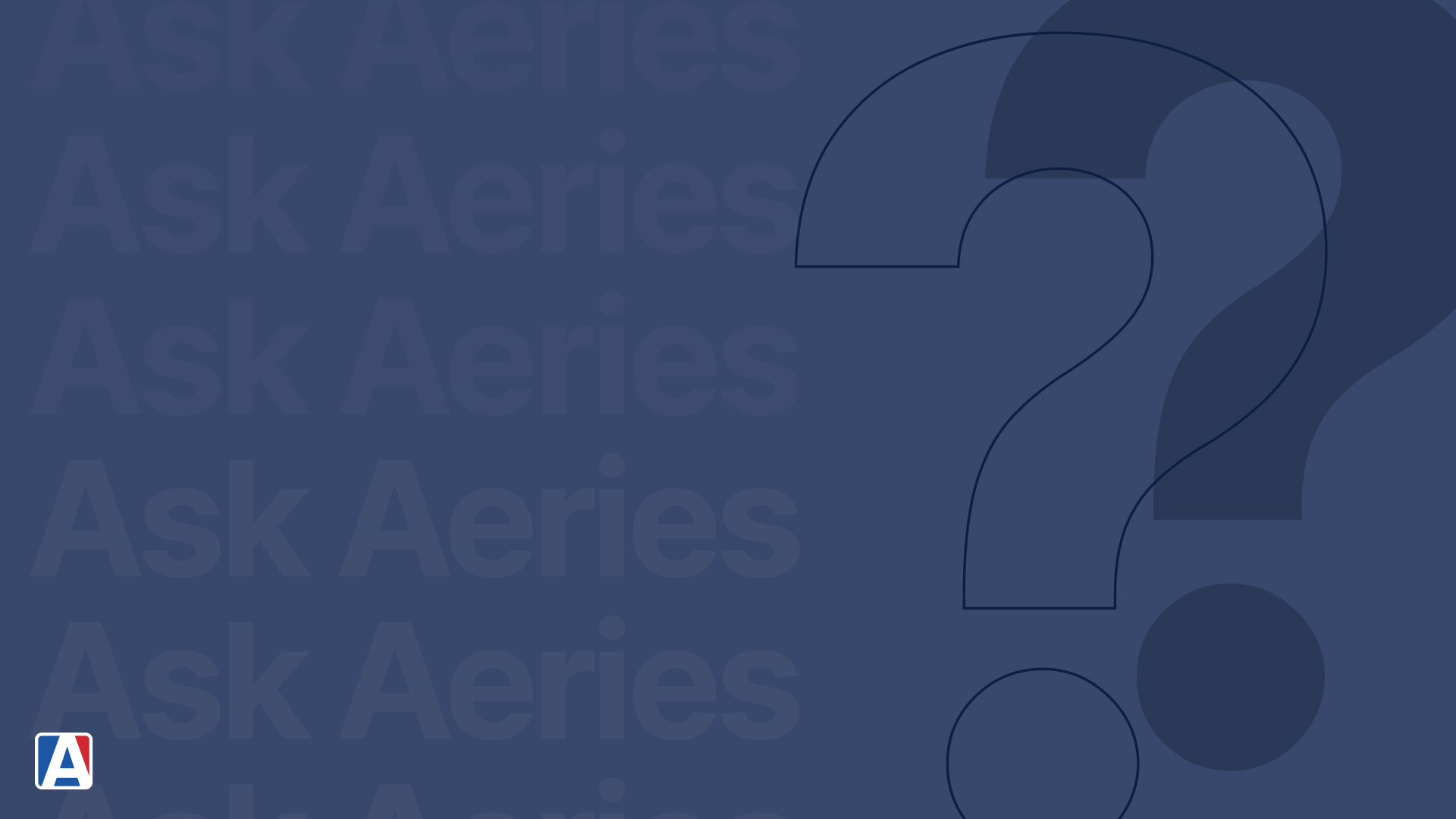 How do I query out a student's transcript history, and current grades for a specific subject area, eg Math, and combine that with the academic plan for the next academic year? Is there a way to query students on track for A-G based on the academic plan when they are NOT yet 12th graders?
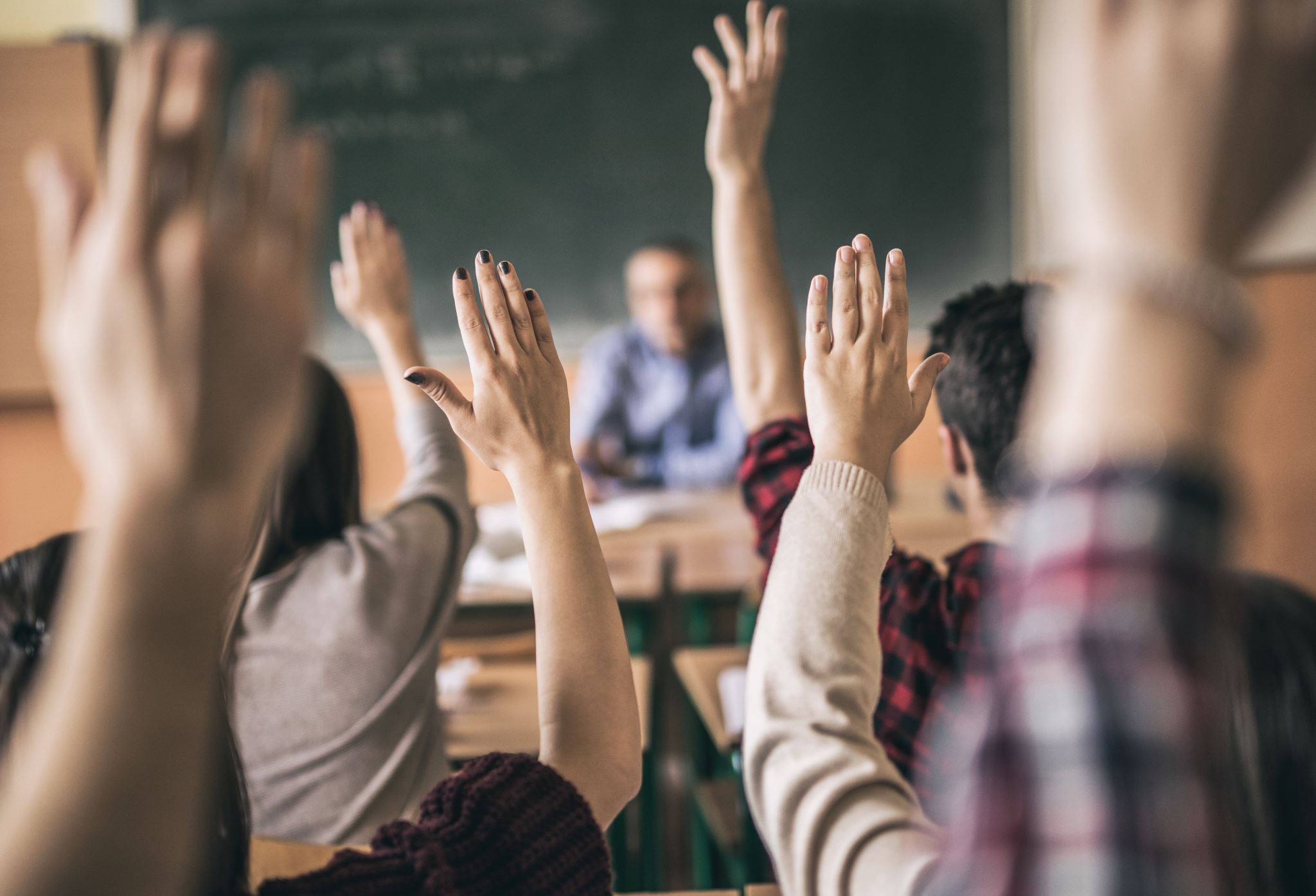 [Speaker Notes: Transcripts only join to current grades if the Transcript record is for the current year. 
LIST STU GRD HIS CRS STU.ID STU.NM STU.GR GRD.PD GRD.SE HIS.SE HIS.YR HIS.TE HIS.CN CRS.CO HIS.MK GRD.M2 HIS.CR HIS.CC BY STU.NM GRD.PD IF HIS.YR = 23 AND GRD.SE = HIS.SE AND HIS.TE = 1 

For Academic Plan LIST STU APL CRS STU.ID STU.NM STU.GR APL.GR APL.CN CRS.CO CRS.DC? BY STU.NM APL.GR CRS.CO IF APL.GR > STU.GR 

But maybe they are looking for this:
First run “Graduation Status Report”

LIST STU HSG STU.ID STU.LN STU.FN STU.GR HSG.GRT HSG.CD HSG.RQ HSG.CM HSG.CU HSG.PL HSG.CUN  HSG.PLN  BY STU.GR 
IF STU.GR < 12]
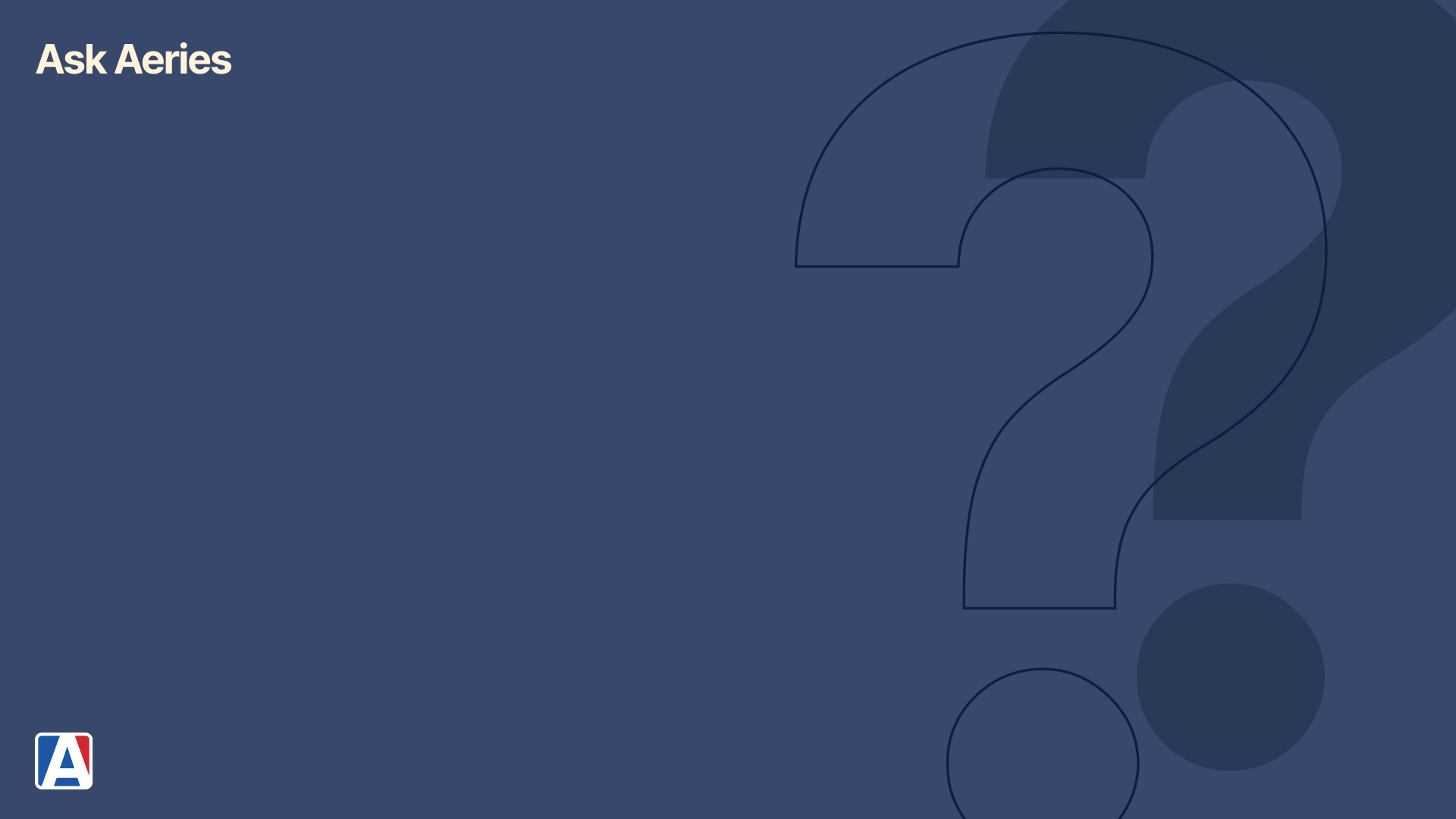 Is there a way to query student contact emails AND have them appear on the same line (i.e, one line per student?Aeries Query Expansion through SQL views and Custom Tableshttps://support.aeries.com/support/solutions/articles/14000092446-aeries-query-expansion-through-sql-views-and-custom-tables
[Speaker Notes: The only way to query contacts on the same line is to create the Query Expansion Tables. 
Aeries Query Expansion through SQL views and Custom Tables

LIST STU CONP STU.SC STU.ID STU.FN STU.LN STU.GR CONP.RL1?CON.RL CONP.CD1?CON.CD CONP.NM1 CONP.FN1 CONP.LN1 CONP.TL1 CONP.CP1 CONP.WP1 CONP.EM1 CONP.AD1 CONP.CY1 CONP.ST1 CONP.ZC1 CONP.ME1 CONP.RL2?CON.RL CONP.CD2?CON.CD CONP.NM2 CONP.FN2 CONP.LN2 CONP.TL2 CONP.CP2 CONP.WP2 CONP.EM2 CONP.AD2 CONP.CY2 CONP.ST2 CONP.ZC2 CONP.ME2 CONP.RL3?CON.RL CONP.CD3?CON.CD CONP.NM3 CONP.FN3 CONP.LN3 CONP.TL3 CONP.CP3 CONP.WP3 CONP.EM3 CONP.AD3 CONP.CY3 CONP.ST3 CONP.ZC3 CONP.ME3 CONP.RL4?CON.RL CONP.CD4?CON.CD CONP.NM4 CONP.FN4 CONP.LN4 CONP.TL4 CONP.CP4 CONP.WP4 CONP.EM4 CONP.AD4 CONP.CY4 CONP.ST4 CONP.ZC4 CONP.ME4 CONP.RL5?CON.RL CONP.CD5?CON.CD CONP.NM5 CONP.FN5 CONP.LN5 CONP.TL5 CONP.CP5 CONP.WP5 CONP.EM5 CONP.AD5 CONP.CY5 CONP.ST5 CONP.ZC5 CONP.ME5 

sort order is used in conjunction with 4 items that would indicate what contact is the more primary from left to right. (Access to Portal, Primary Contact, Educational Rights Holder, Lives With)]
What are total queries best used for?Is there a way to run a KEEP/SKIP statement that will work with the 'Students With Repeated Courses' report?
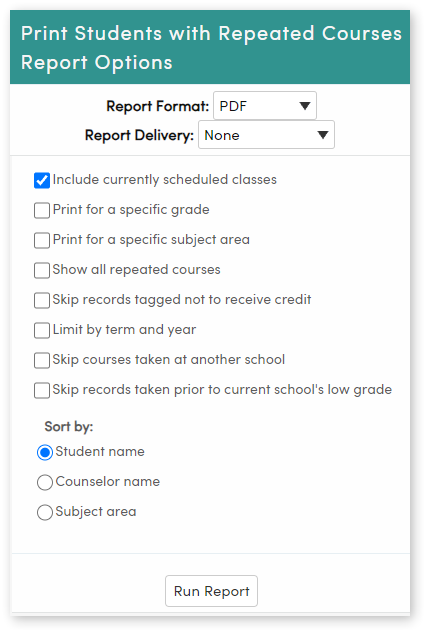 [Speaker Notes: Total queries are used when you want to find the number of records of something.

How many active students are there?
TOTAL STU

How many students per grade?
TOTAL STU GR BY GR

Total Tardies in first period by teacher.
TOTAL STU ATT CAR TCH CAR.PD TCH.TE ATT.A1 BY TCH.TE CAR.PD ATT.A1 IF ATT.A1 = T AND CAR.PD = 1 AND CAR.DS <= ATT.DT AND CAR.DE >= ATT.DT AND ATT.DT < "05/01/2024" 

Students with Repeated courses. 
LIST STU HIS CRS STU.ID STU.NM STU.GR HIS.YR HIS.TE HIS.CN CRS.CO HIS.MK HIS.CR HIS.CC HIS.RT IF HIS.RT = R
Change List to KEEP, then remove everything from Tables to IF
KEEP STU HIS CRS IF HIS.RT = R

TOTAL STU HIS CRS STU.ID STU.LN STU.GN STU.GR HIS.CN CRS.CO HIS.RT BY STU.ID STU.LN STU.GN STU.GR HIS.CN CRS.CO HIS.RT IF HIS.RT # R
Export to excel and find the students you are looking for.]
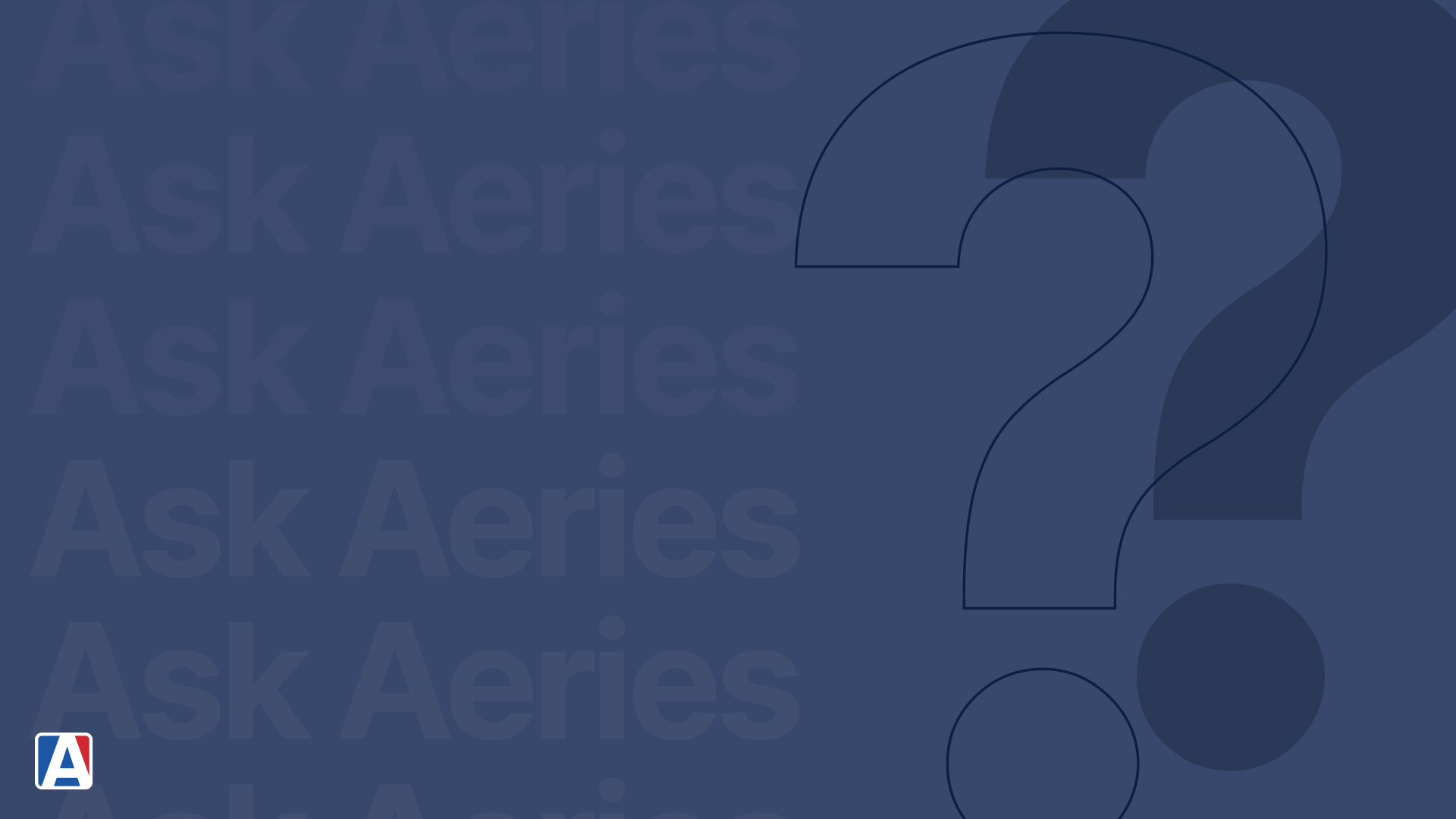 We are using Aeries for Flex Scheduling.  It does not offer a way to easily look if teachers are at their max limits of 160.  We need this.  Please let us know how we can find this without having to take out a calculator and counting manually.
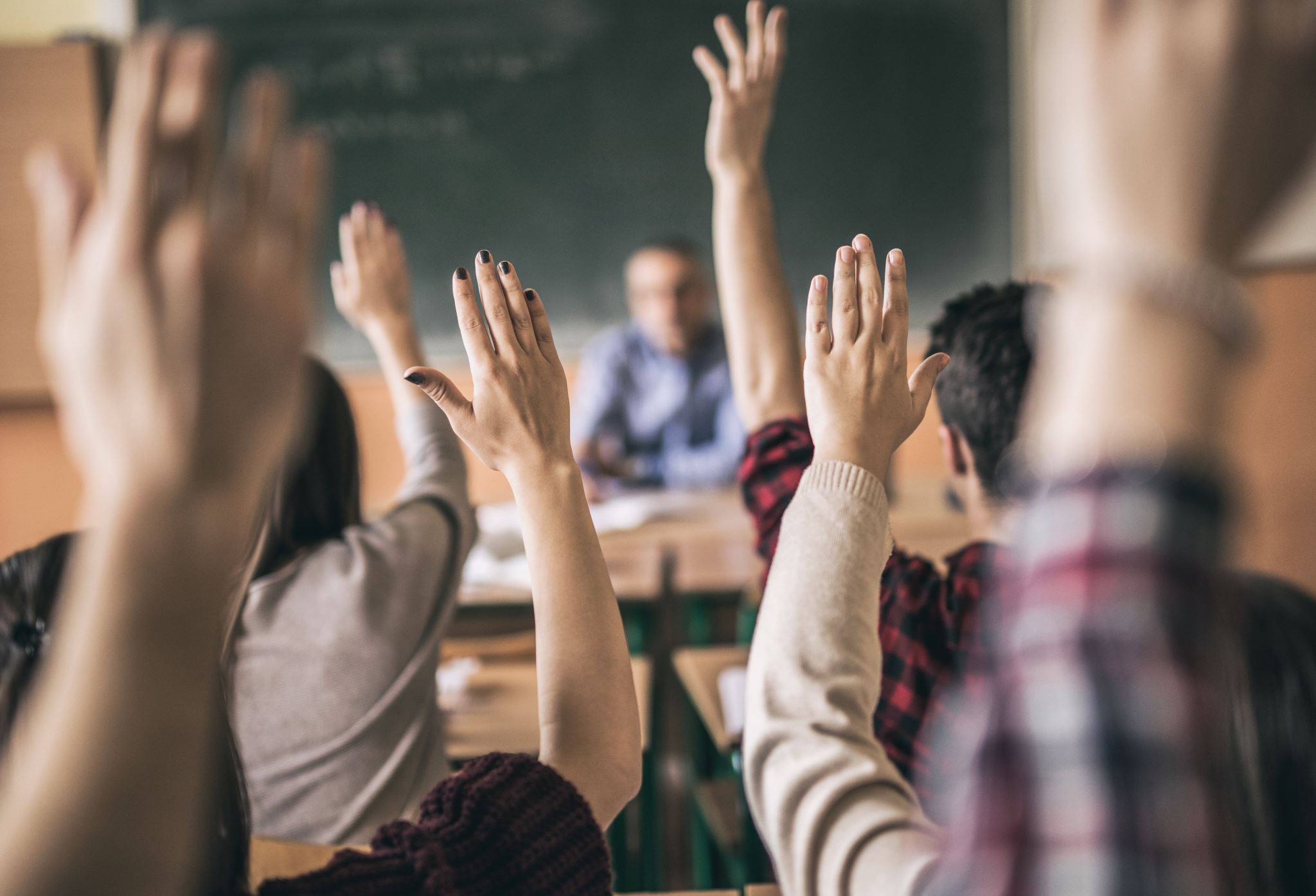 [Speaker Notes: First run a list of sections with the MST.TS for Total Students. Export to Excel and create a Pivot Table to get the totals.

LIST MST SSE STF (( STF.LN + ". " + STF.FN )) MST.TS IF SSE.PR = 1 AND MST.TS > 0]
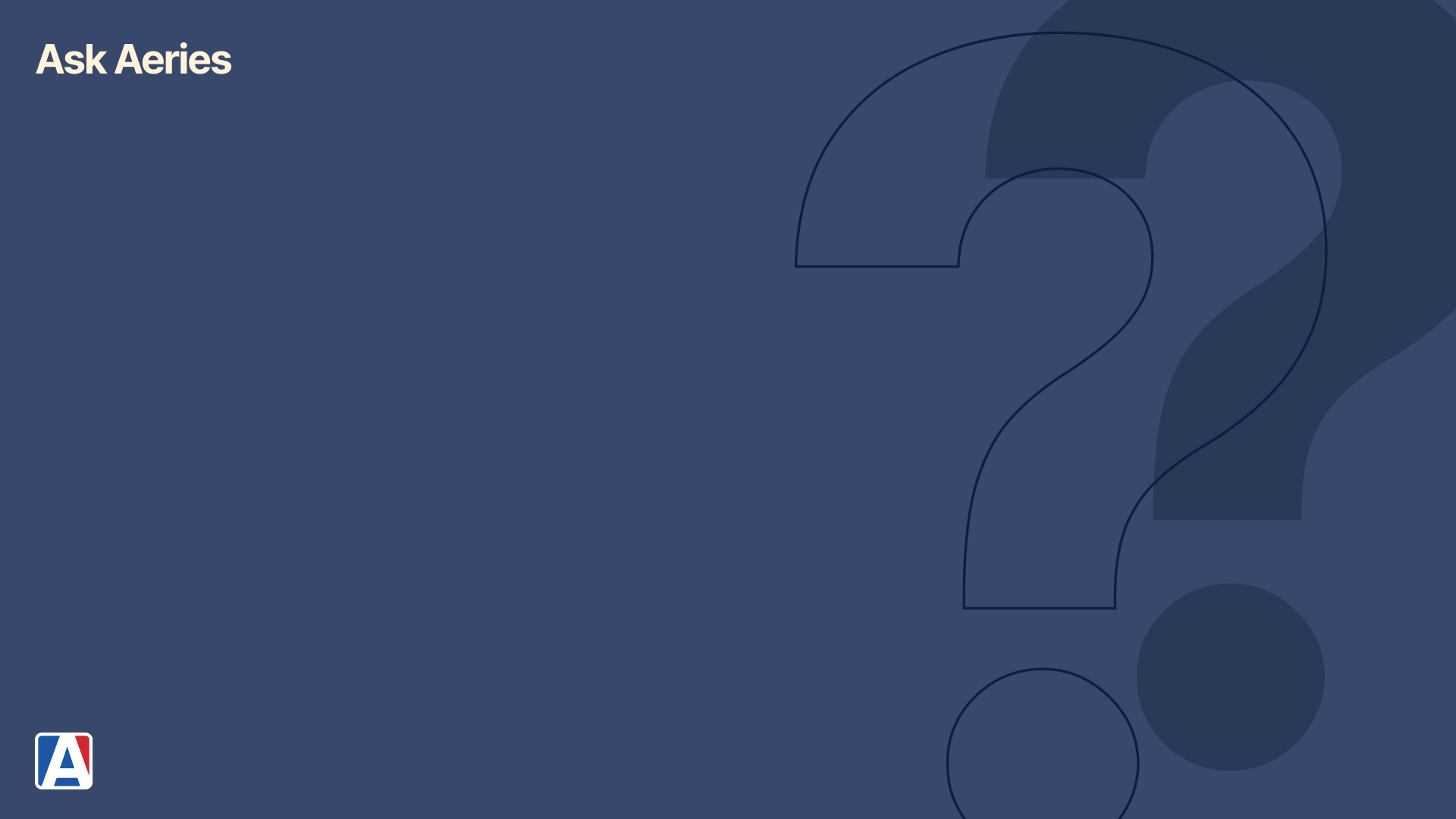 Change queries.  Is there a particular order in which you should be doing this to ensure you are capturing all data?  i.e. Changing a course or section number either after a session starts or grading period has past. Changing teacher numbers for sections etc...
[Speaker Notes: If you are changing multiple fields in a record, fist change the fields that are not in your IF statement.
(DO NOT change Section numbers) No, there is not a particular order. That is not to say that there are not Change queries that must be changed in a particular order. 

If you change a Course number, you need to change MST, SEC, CAR, GRD, GRH ( Include Inactive )

Always do a list query prior to a change query.

LIST MST CRS MST.SE MST.PD MST.SM MST.TN MST.CN MST.TS CRS.CO IF MST.CN = 0645

CHANGE MST CRS MST.CN TO 0610 IF MST.CN = 0645 AND TN = 725]
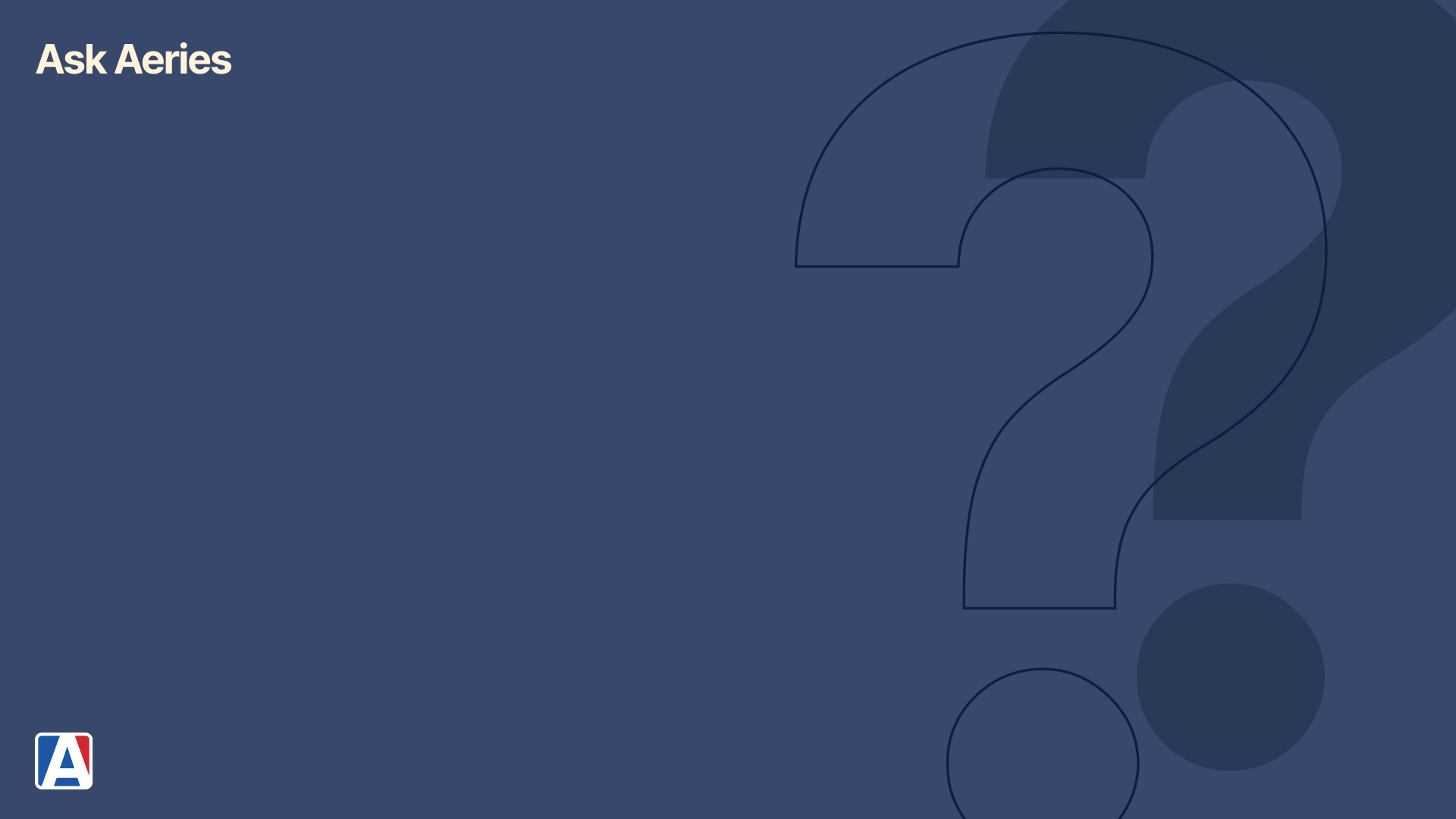 When building queries for demographic data, what is the correct format for adding the question mark after to have the name of the demographic data displayed and not the code number to look up?
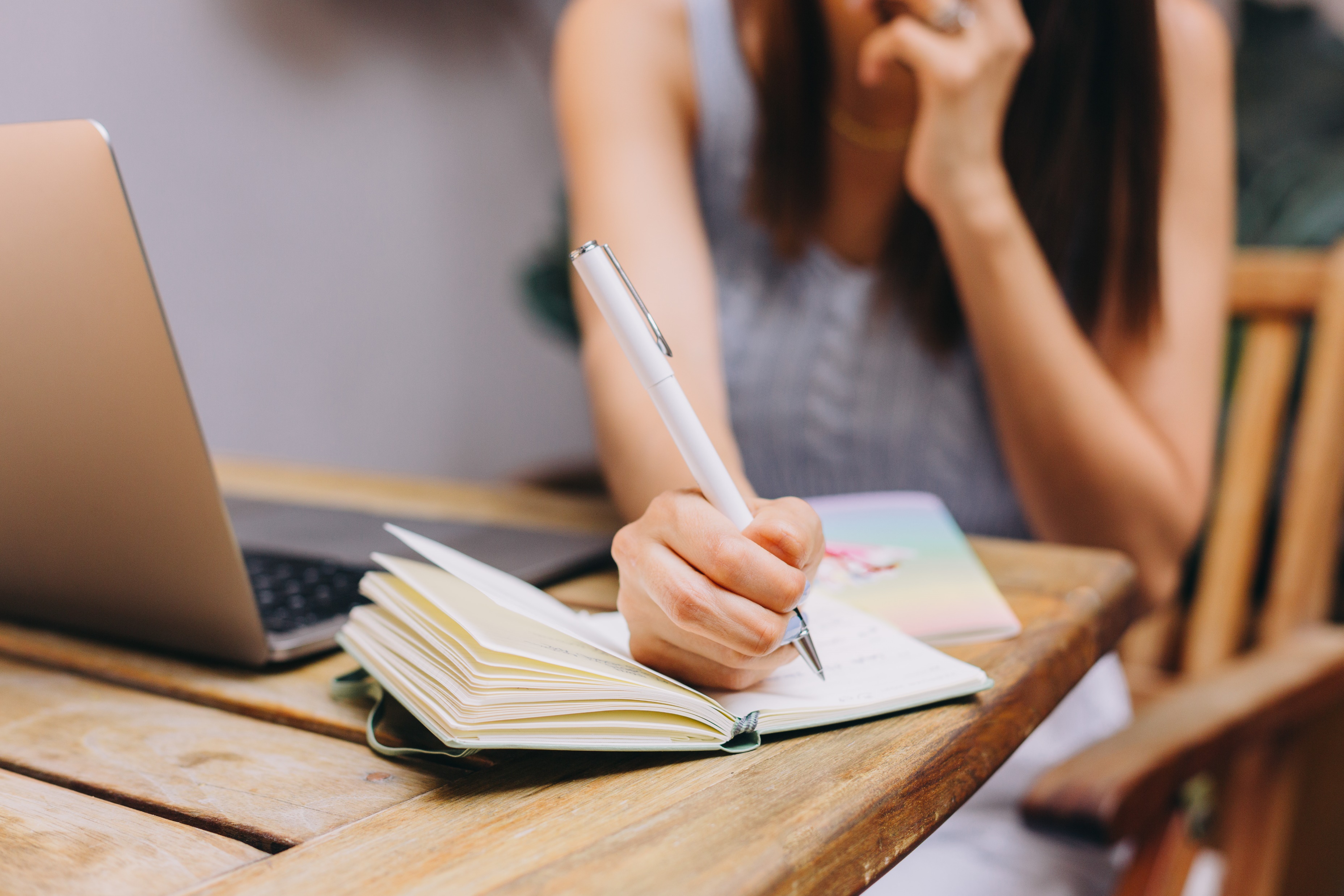 [Speaker Notes: LIST STU ID NM GR LF LF? RC1 RC1? U1 U1? 

Sometimes you can add a reference to use the same codes different fields.

LIST STU ID NM GR LF LF? RC1 RC1? RC2 RC2? RC3 RC3?

LIST STU ID NM GR LF LF? RC1 RC1? RC2 RC2?RC1 RC3 RC3?RC1 IF RC2 # " "]
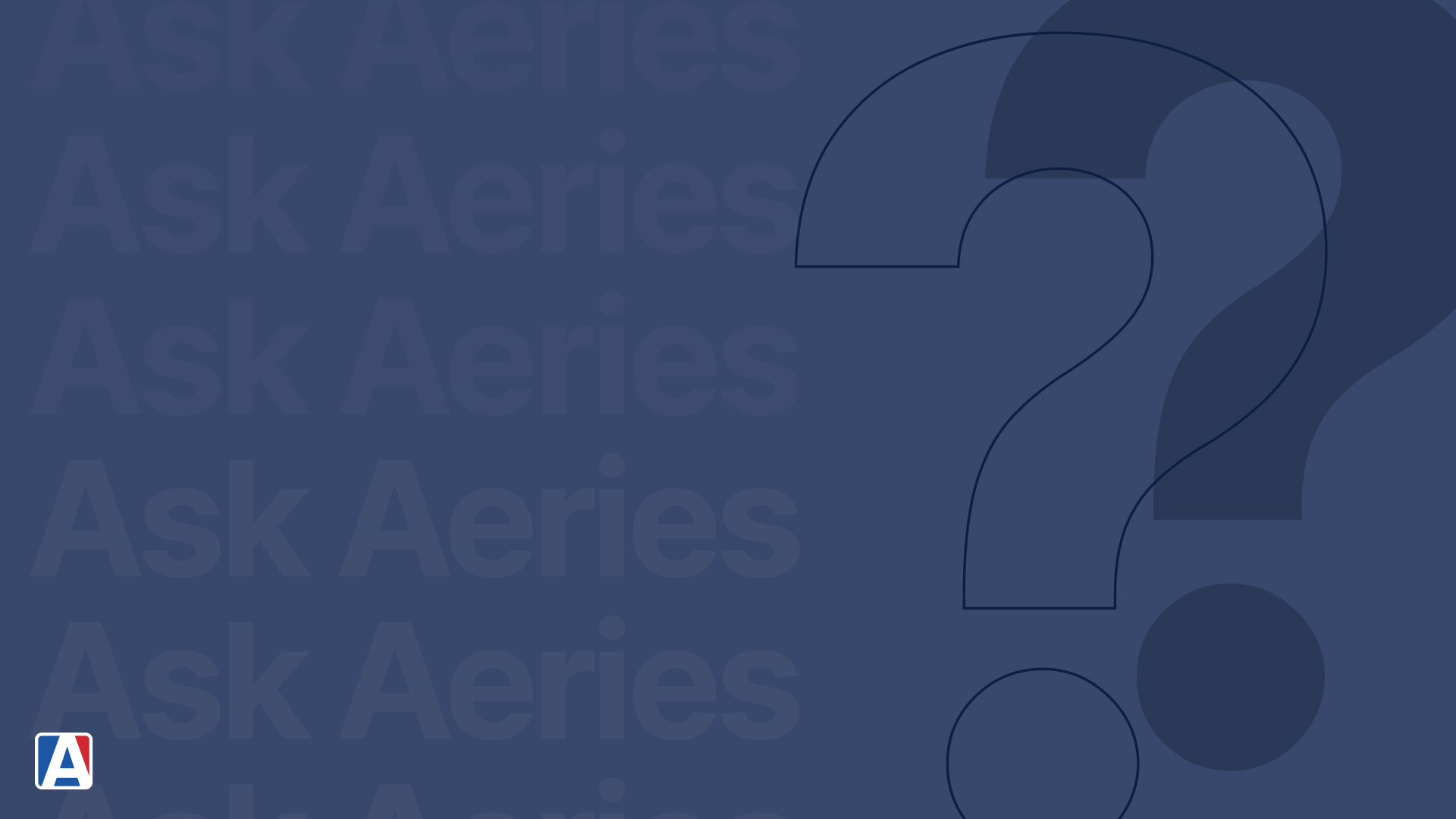 Why do some of them work and others don't?  I've tried the "RACE" extended field and nothing comes up.  If they don't work, can they be removed from the list or is there a way to make them work?
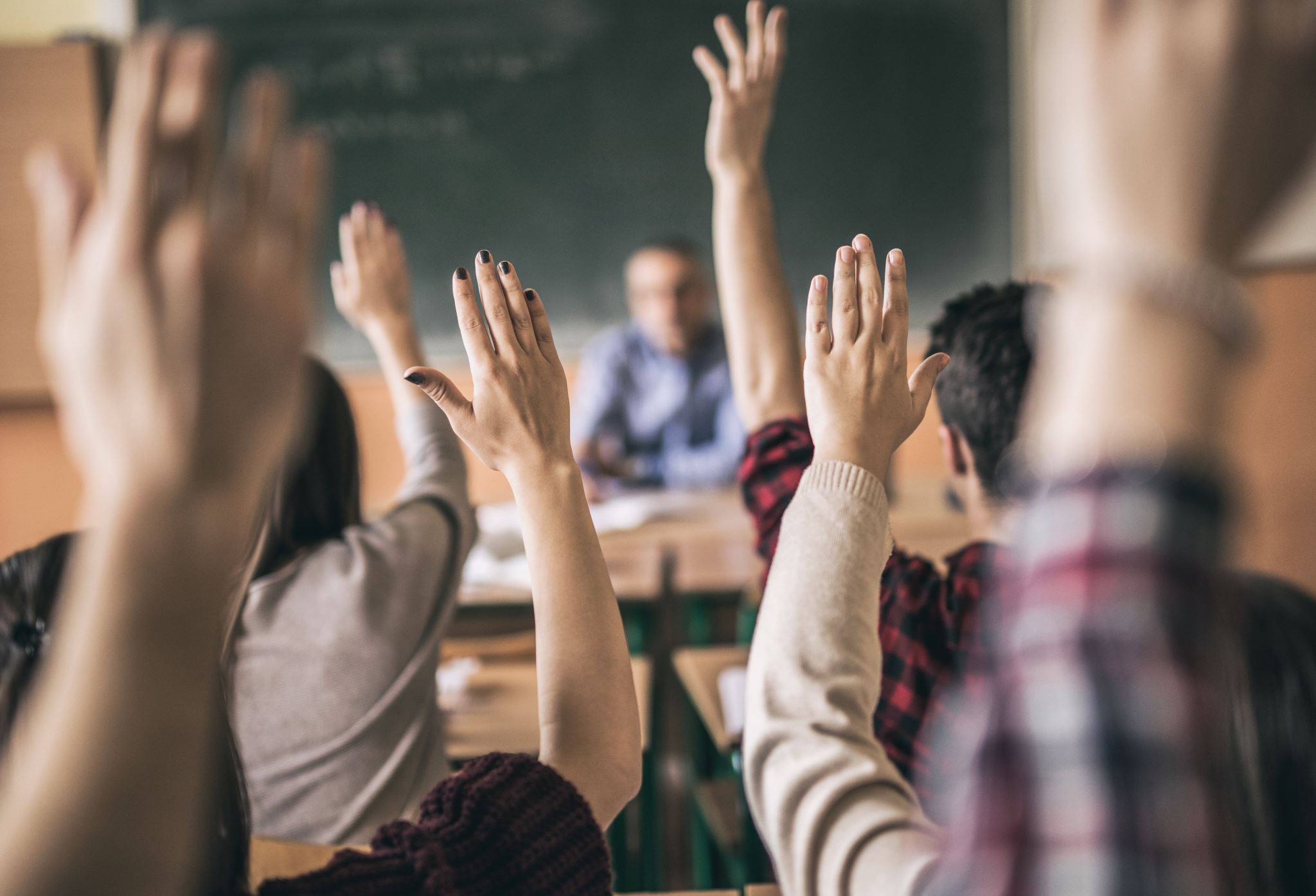 [Speaker Notes: https://ideas.aeries.com/forums/926386-bugs/suggestions/40561726-analytics-qualifying-value-race-not-populated-wi
We are still holding out for this to be fixed.]
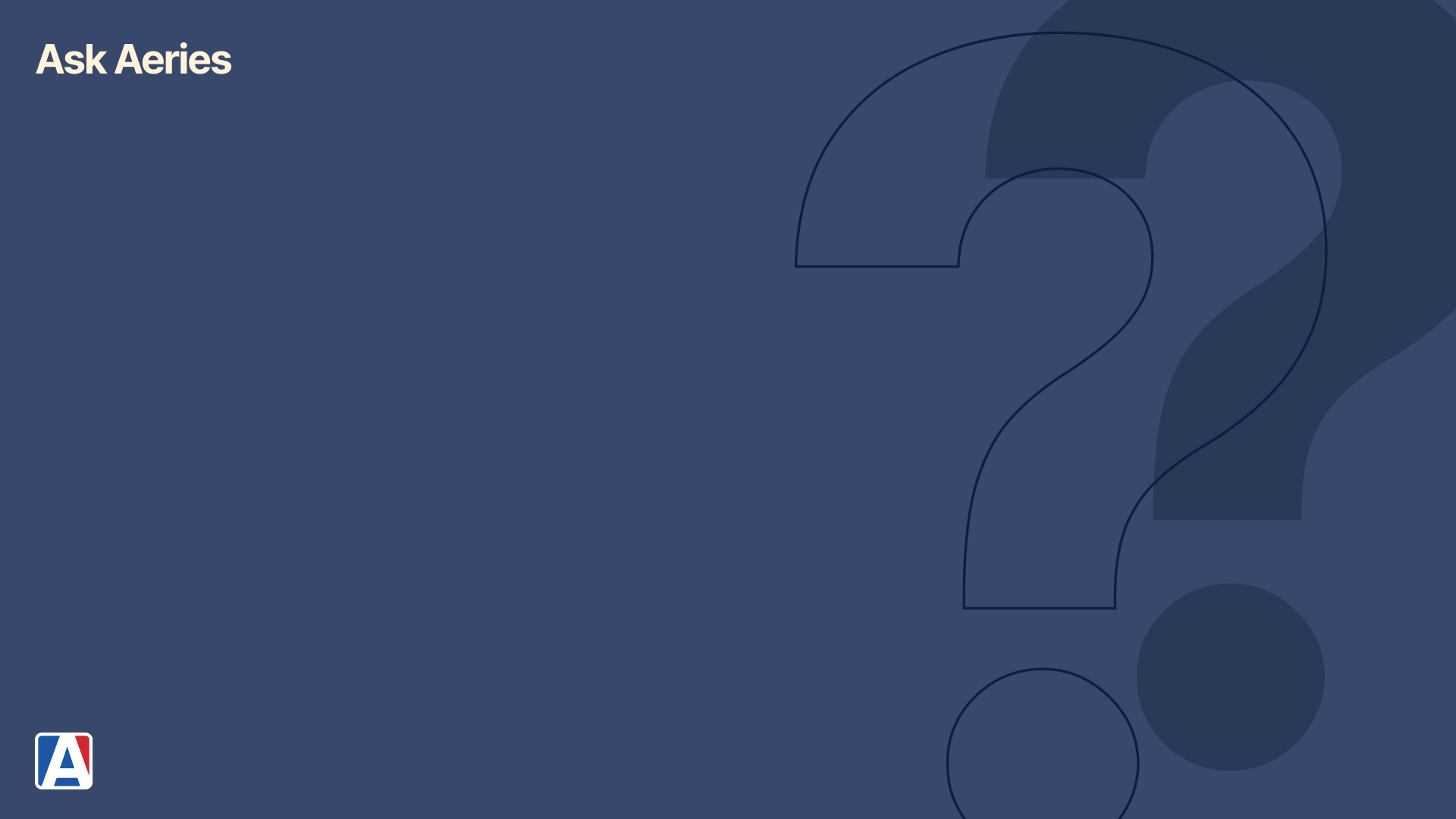 How to run a query of students in a specific program such as Special Ed sorted by grade level?How to run a query of teachers who teach Special Ed?
[Speaker Notes: LIST STU CSE STU.ID STU.NM STU.GR CSE.DI CSE.DI? CSE.XD SPECIALED BY STU.GR IF ( CSE.DI # " " AND CSE.XD = NULL  ) OR  SPECIALED = YES

LIST STU SEC MST CRS TCH STU.ID STU.NM STU.GR MST.PD MST.CN CRS.CO TCH.TE BY TCH.TE MST.PD IF SPECIALED = YES

TOTAL STU SEC MST CRS TCH TCH.TE MST.PD MST.CN CRS.CO BY TCH.TE MST.PD MST.CN CRS.CO IF SPECIALED = YES

TOTAL STU SEC MST TCH TCH.TE BY TCH.TE IF SPECIALED = YES]
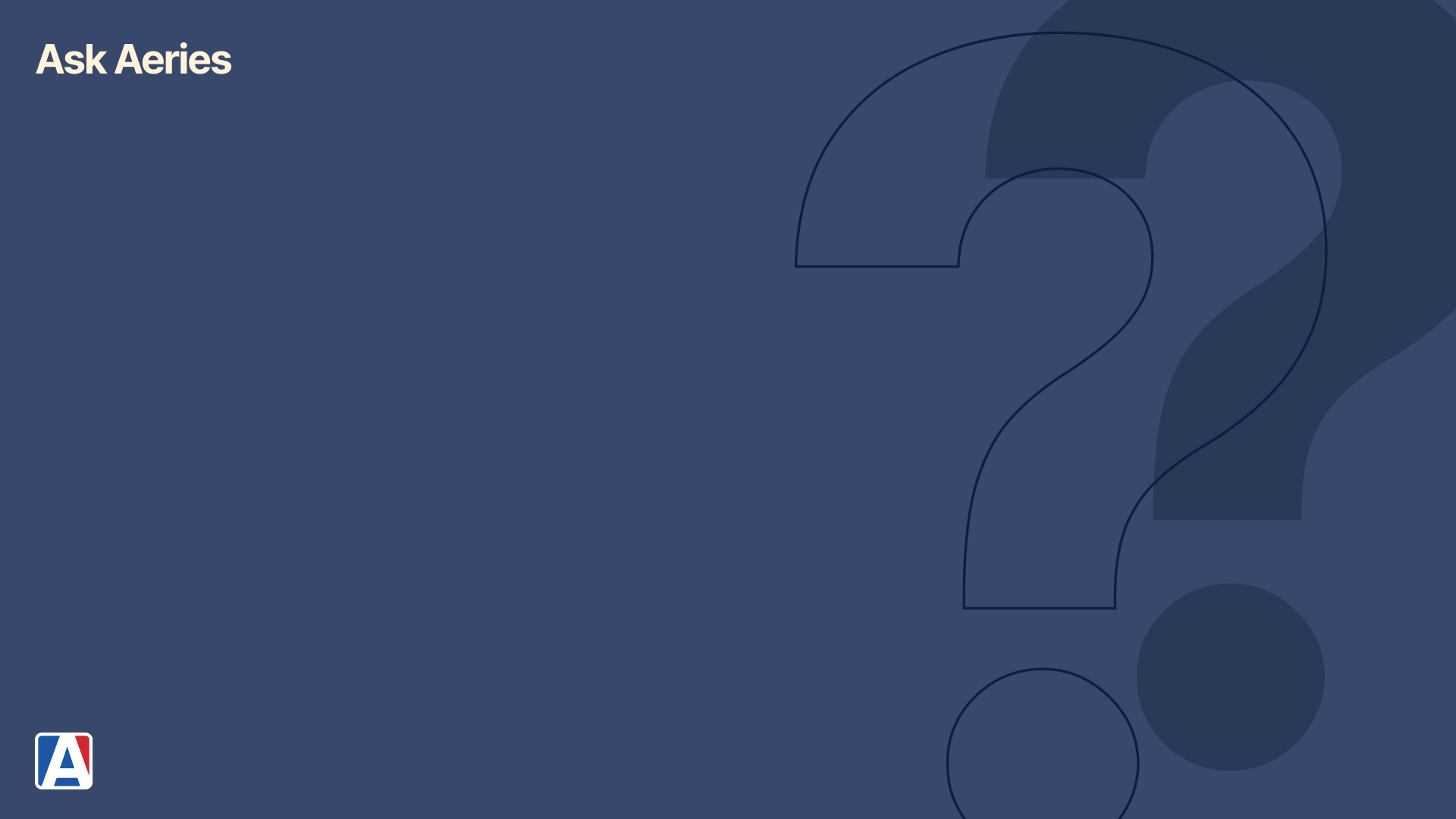 Where can I find a table that shows which fields are related when building a multi-table query?
[Speaker Notes: Database Definitions

https://support.aeries.com/support/solutions/articles/14000082552-database-definitions

Query itself
Click the Tables, don’t type them out.]
Wrap Up
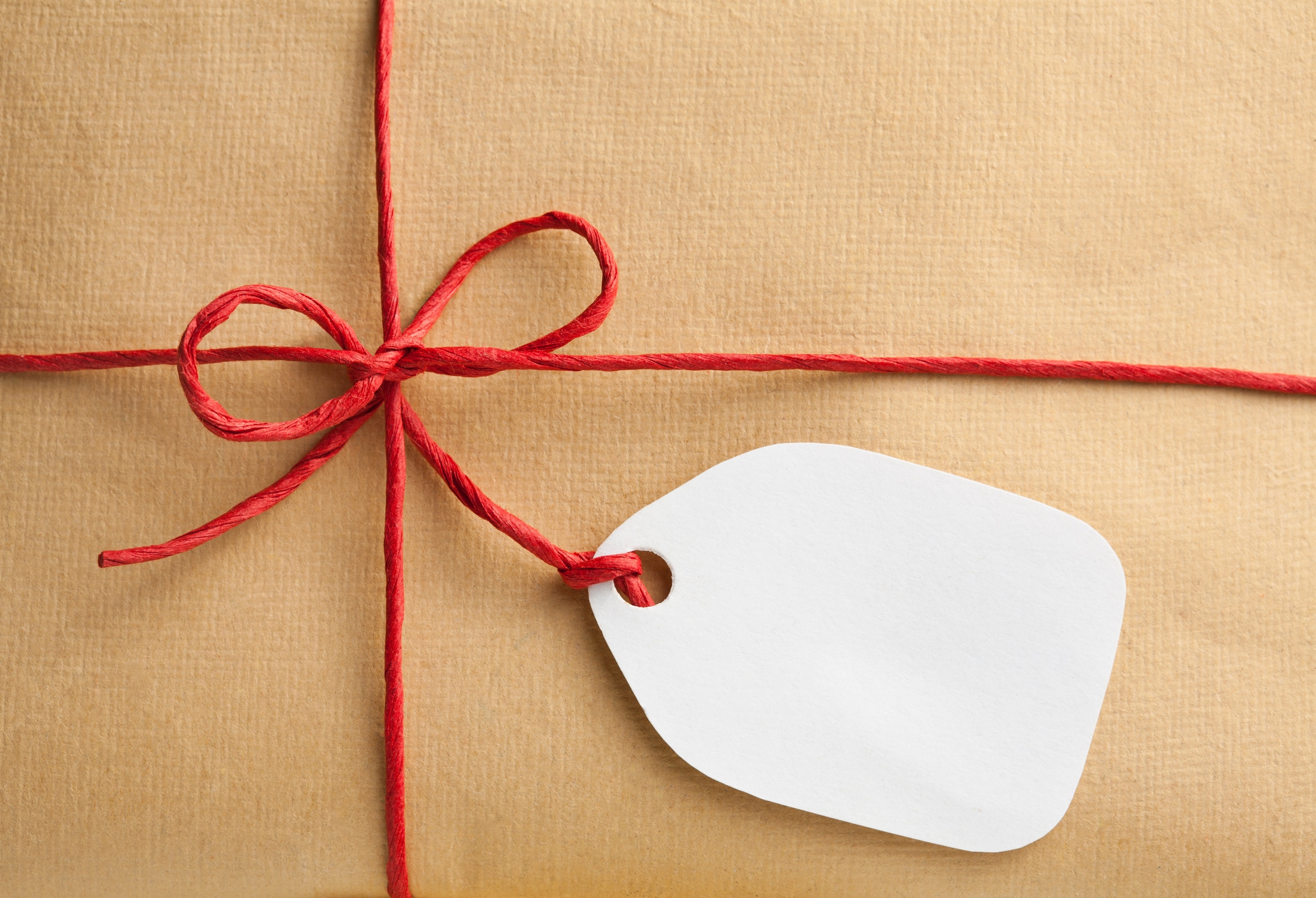 Query Documents:
Sample Queries/Query BanksQuery Letter Report
Query SKIP or KEEP
Advanced Query - Secondary Examples
Extended Student Fields for QueryReport Tags
Sample Query Bank - Flex Scheduling
Query Change